IMLA Mortgage Market Tracker 
Q4 2020
Prepared for the Intermediary Mortgage Lenders Association (IMLA)
Contents
Background & methodology
1
Executive summary
2
Business volumes and confidence
3
Business flow
4
Background & methodology
Background & methodology
The Intermediary Mortgage Lenders Association (IMLA) launched the Mortgage Market Tracker in November 2015. The Tracker uses data provided by BVA BDRC’s Project Mercury. Project Mercury is a continuous monitor of intermediary lender marketing effectiveness and broker sentiment, launched in 2007.

Existing business confidence questions on the survey are supplemented by additional questions measuring the conversion of Decision In Principle (DIP) to completion. This report contains the results for Q4 2020.
WHO?
Mortgage Intermediaries – advise customers on which lender to use, 24+ mortgages pa, not tied wholly to one lender, GB based. Sample sourced from Autus
HOW?
Monthly telephone interviews (100 per month), average interview c.30 minutes. Fieldwork by PRS (our sister company)
HOW MANY?
Total of 301. Achieved sample weighted by firm size & type to be representative of the Autus universe
Executive summary
Executive summary
Intermediary confidence remained relatively subdued in Q4 2020. After showing some signs of recovery in Q3, the proportion of intermediaries who were feeling ‘very confident’ dropped back slightly in Q4. Intermediaries continued to feel more confident about their own firm than the market.
Intermediaries who were feeling less confident were discouraged by the amount of uncertainty around what is ahead. There are a number of factors that they are unsure about and unable to control such as the ongoing pandemic, what happens with stamp duty, and lenders appetite.
Business flows in Q4 were in line with what was seen in Q3. 34% of DIPs resulted in a completion, stable vs. Q3 (33%), but someway behind the levels we saw the same time last year (55% in Q4 2019).
Taking a closer look at business flows, 53% of full applications resulted in a completion in Q4. This was the same proportion we saw in Q3, but again was lower than in Q4 2019 (76%).
Business volumes and confidence
£bn Gross lending on all mortgages per qr (Source Bank of England)*Average no. of cases per year
Claimed volumes of mortgage cases, per year
The claimed intermediary case load, when looking back over the last 12 months fell this quarter. Business mix remained relatively stable.
All mortgages
Average business mix (% of all cases per year)
66% 
residential
26% 
BTL
8% 
Specialist
Average number of cases 2020 by month:
* Note Bank of England gross lending figures for Q4 have not yet been released
Confidence in outlook for mortgage industry
Confidence in the outlook for the mortgage industry remained relatively stable through Q4. Confidence increased slightly in October vs. September, but still remained someway below the levels seen at the start of the year.
2020 by month
Very confident
Fairly confident
Not very confident
Not at all confident
QH1a. Currently, how confident do you feel about the business outlook for the mortgage industry?
Base: All respondents (301)
Confidence in outlook for intermediary sector
After some recovery in confidence in the outlook for the intermediary sector over the summer, confidence dipped in September, and has stayed relatively stable since then.
2020 by month
Very confident
Fairly confident
Not very confident
Not at all confident
QH1b. And how confident do you feel about the business outlook for the intermediary sector of the mortgage industry?
Base: All respondents (301)
Confidence in outlook for their own business
Intermediaries continued to feel most confident about the outlook for their own business in Q4. Whilst the vast majority of intermediaries felt confident, the proportion feeling ‘very confident’ dropped back slightly, particularly in December.
2020 by month
Very confident
Fairly confident
Not very confident
Not at all confident
QH1c. And how confident do you feel about the business outlook for your own firm? 
Base: All respondents (301)
Reasons for felt level of confidence in one’s own business…
Intermediaries confidence in their own business was boosted by the perceived strength of their business, coupled with increased business and demand for advice. However some were worried about market uncertainties and felt less confident about the economic outlook.
Reasons for feeling more confident
Reasons for feeling less confident
“I have been in the business 29 years, am resilient and can adapt to what's going on.” (Very confident)
“I just think we will be going into a recession and house prices will be dropping and  people will be hesitant to move. Once the stamp duty holiday ends the housing market will die.”
(Not at all confident)
Business flow
Average number of DIPs in last 3 months
The average number of DIPs that an intermediary dealt with remained stable in Q4 vs. Q3, and in line with the levels seen at the start of the year.
Q4 2018: 28
Q1 2019: 26
Q2 2019: 27
Q3 2019: 28
Q4 2019: 28
Q1 2020: 24
Q2 2020: 17
Q3 2020: 25
Q4 2020: 25
n/a
QHX1. In the last 3 months, approximately how many DIPs have you dealt with personally?
Base: All Q4 respondents (301)
Average number of DIPs – By business
The biggest movement in the number of DIPs by sub-group was a drop among larger firms (by sales decile), down 4%.
N/A Base size too small
QHX1. In the last 3 months, approximately how many DIPs have you dealt with personally?
Base: All Q4 respondents (301)
* At least 4 out of every 10 residential mortgages placed
** At least 2 out of 10 mortgaged placed
*** Any mortgages placed
DIPs resulting in a DIP accept (%)
The proportion of DIPs resulting in a DIP accept remained stable in Q4, still slightly below the levels seen before the pandemic hit.
Q4 2020: 81
Q4 2018: 84
Q1 2019: 86
Q2 2019: 85
Q3 2019: 83
Q4 2019: 85
Q1 2020: 85
Q2 2020: 82
Q3 2020: 80
n/a
QHX2. In the last 3 months, what proportion of these DIPs have resulted in a DIP accept?
Base: All Q4 respondents (301)
DIPs resulting in a DIP accept (%) – By business
Conversion from DIP to DIP accept recovered among intermediaries working for smaller firms, and those in the north.
N/A Base size too small
QHX2. In the last 3 months, what proportion of these DIPs have resulted in a DIP accept?
Base: All Q4 respondents (301)
* At least 4 out of every 10 residential mortgages placed
** At least 2 out of 10 mortgaged placed
*** Any mortgages placed
DIP accepts resulting in a full application (%)
The proportion of DIP accepts resulting in a full application remained at 79% throughout the last five months of 2020.
Q4 2020: 79
Q4 2018: 82
Q1 2019: 84
Q2 2019: 83
Q3 2019: 80
Q4 2019: 85
Q1 2020: 81
Q2 2020: 75
Q3 2020: 78
n/a
QH3. In th3 last 3 months, what proportion of these DIP accepts have led to a full mortgage application?
Base: All Q4 respondents (301)
DIP accepts resulting in a full application (%) – By business
Whilst overall conversion from DIP accept to full application was stable in Q4, it increased among smaller firms (by sales decile), and those in the north.
N/A Base size too small
QH3. In th3 last 3 months, what proportion of these DIP accepts have led to a full mortgage application?
Base: All Q4 respondents (301)
* At least 4 out of every 10 residential mortgages placed
** At least 2 out of 10 mortgaged placed
*** Any mortgages placed
Full applications resulting in an offer (%)
The proportion of full applications resulting in an offer remained stable in Q4 vs. Q3. Despite seeing a slight recovery since Q2, this measure remains below pre-pandemic levels.
Q4 2020: 81
Q4 2018: 89
Q1 2019: 89
Q2 2019: 90
Q3 2019: 87
Q4 2019: 89
Q1 2020: 87
Q2 2020: 76
Q3 2020: 81
n/a
QH4. In the last 3 months, what proportion of your full applications have led to an offer?
Base: All Q4 respondents (301)
Full applications resulting in an offer (%) – By business
Whilst overall conversion from full application to offer was stable this quarter, there was some variability by business. Directly authorised firms and those in the midlands saw the largest drop.
N/A Base size too small
QH4. In the last 3 months, what proportion of your full applications have led to an offer?
Base: All Q4 respondents (301)
* At least 4 out of every 10 residential mortgages placed
** At least 2 out of 10 mortgaged placed
*** Any mortgages placed
Offers resulting in a completion (%)
Conversion from offer to completion was stable quarter-on-quarter at 65%. However, conversion levels remain someway behind the levels seen prior to the start of the pandemic.
Q4 2020: 65
Q4 2018: 87
Q1 2019: 86
Q2 2019: 88
Q3 2019: 84
Q4 2019: 85
Q1 2020: 79
Q2 2020: 59
Q3 2020: 66
n/a
QH5. And in the last 3 months, what proportion of your client’s mortgage offers have led to a completion?
Base: All Q4 respondents (301)
Offers resulting in a completion (%) – By business
Conversion from offer to completion saw the biggest improvement among larger firms (by sales decile), whilst the biggest drop was among intermediaries handling mover cases.
N/A Base size too small
QH5. And in the last 3 months, what proportion of your client’s mortgage offers have led to a completion?
Base: All Q4 respondents (301)
* At least 4 out of every 10 residential mortgages placed
** At least 2 out of 10 mortgaged placed
*** Any mortgages placed
Conversion from DIP to completion
Conversion from DIP to completion was stable quarter-on quarter (34% in Q4 vs. 33% in Q3). Conversion was lower than the same time last year (55% in Q4 2019).
Initial pool of DIPs
(average number of DIPs in last 3 months)
# clients
Conversion of DIPs to DIP accepts: 81% (vs. 80% in Q3)
25
Pool of DIP accepts
Conversion of DIP accepts to full applications: 79% (vs. 78% in Q3)
21
Pool of full applications
Conversion of full applications to offers: 81% (vs. 81% in Q3)
Pool of offers
Conversion of DIPs to completions: 34%
(vs. 33% in Q3,  27% in Q2, and 47% in Q1)
16
Pool of completions
Conversion of offers to 
completions: 65% (vs. 66% in Q3)
13
9
QHX1. In the last 3 months, approximately how many DIPs have you dealt with personally?
QHX2. In the last 3 months, what proportion of these DIPs have resulted in a DIP accept? 
QH3. In the last 3 months, what proportion of these DIP accepts have led to a full mortgage application?
QH4. In the last 3 months, what proportion of your full applications have led to an offer?
QH5. And in the last 3 months, what proportion of your client’s mortgage offers have led to a completion?
Base: All Q4 respondents (301)
Conversion from DIP to completion – By business
Conversion from DIP to completion saw mixed trends by business size. Conversion decreased among those in the midlands and increased across other regions.
N/A Base size too small
QHX1. In the last 3 months, approximately how many DIPs have you dealt with personally?
QHX2. In the last 3 months, what proportion of these DIPs have resulted in a DIP accept? 
QH3. In the last 3 months, what proportion of these DIP accepts have led to a full mortgage application?
QH4. In the last 3 months, what proportion of your full applications have led to an offer?
QH5. And in the last 3 months, what proportion of your client’s mortgage offers have led to a completion?
Base: All Q4 respondents (301)
* At least 4 out of every 10 residential mortgages placed
** At least 2 out of 10 mortgaged placed
*** Any mortgages placed
Conversion from full application to completion
Just over half of all full applications resulted in a completion in Q4, consistent with Q3 (53%), but below the levels seen the same time last year (76%).
# clients
16
Pool of full applications
13
Conversion of full applications to completions: 53%
(vs. 53% in Q3, 45% in Q2 and 68% in Q1)
Conversion of full applications to offers: 81% (vs. 81% in Q3)
Pool of offers
9
Pool of completions
Conversion of offers to 
completions: 65% (vs. 66% in Q3)
QHX1. In the last 3 months, approximately how many DIPs have you dealt with personally?
QHX2. In the last 3 months, what proportion of these DIPs have resulted in a DIP accept? 
QH3. In the last 3 months, what proportion of these DIP accepts have led to a full mortgage application?
QH4. In the last 3 months, what proportion of your full applications have led to an offer?
QH5. And in the last 3 months, what proportion of your client’s mortgage offers have led to a completion?
Base: All Q4 respondents (301)
Conversion from full application to completion (%)
Since the pandemic hit, conversion from full application to completion has remained relatively low when compared to 2019 levels.
Q4 2018: 77
Q1 2019: 77
Q2 2019: 80
Q3 2019: 73
Q4 2019: 76
Q1 2020: 68
Q2 2020: 45
Q3 2020: 53
Q4 2020: 53
n/a
QH4. In the last 3 months, what proportion of your full applications have led to an offer?
QH5. And in the last 3 months, what proportion of your client’s mortgage offers have led to a completion?
Base: All Q4 respondents (301)
Conversion from full application to completion – By business
Conversion from full application to completion increased the most among larger firms, and dropped the most among firms in the midlands.
N/A Base size too small
QH4. In the last 3 months, what proportion of your full applications have led to an offer?
QH5. And in the last 3 months, what proportion of your client’s mortgage offers have led to a completion?
Base: All Q4 respondents (301)
* At least 4 out of every 10 residential mortgages placed
** At least 2 out of 10 mortgaged placed
*** Any mortgages placed
Any questions
MARK LONG, DIRECTOR
+44 (0) 20 7400 1016
+44 (0) 7966 454 958
Mark.Long@bva-bdrc.com
SAM BURTON, RESEARCH DIRECTOR
+44 (0) 20 7400 0396
Sam.Burton@bva-bdrc.com
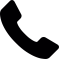 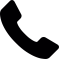 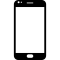 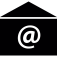 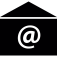